Проект по созданию инженерных классов авиастроительного профиля «ПЯТЫЙ ОКЕАН»
[Speaker Notes: Для достижения поставленных целей проекта предлагается реализовать комплексный подход, включающий в себя: углубленное изучение предметов, реализация дополнительной общеразвивающей программы «Инженер авиастроительного профиля по направлениям «Авиамоделирование», «Беспилотные авиационные системы», «3-Д моделирование». Также программы в области авиационных систем и IT-технологий в соответствии с потребностями и интересами учащихся.]
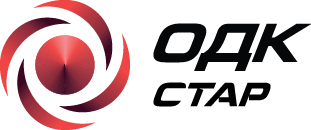 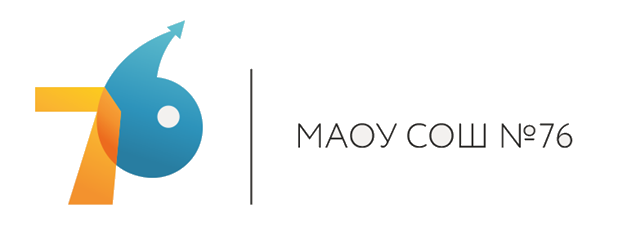 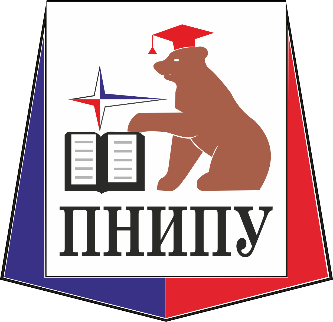 8 класс
[Speaker Notes: Авиамоделирование: 
Освоение технологии 2Д –моделирования
Навык организации рабочего места
Продукт: создание модели ракеты с системой спасения лента или парашют, 
создание макета самолета времен второй мировой войны, 
Создание ракеты начала космической эры

БАС:
Продукт: создание собственного беспилотного летающего аппарата: например, для сельского хозяйства, для мониторинга в городских условиях, для исследования загрязнений воздуха

3Д моделирование:
Продукт: презентация собственного 3Д-объекта: солнечные часы, гитара, кейс для хранения и тп]
10 класс
[Speaker Notes: Индивидуальный проект
Умение безопасно взаимодействовать с современными роботизированными комплексами.
Умение производить настройку и калибровку полетных контроллеров различных моделей.
Умение конструировать и реализовывать необходимые элементы при помощи современных средств производства.
Продукт: выполнение курсового проекта]